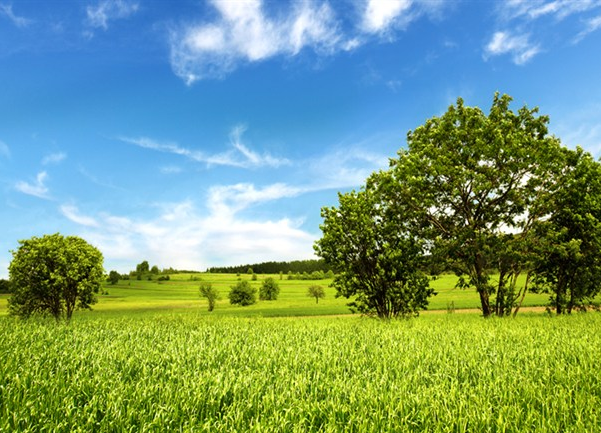 Środowisko 
ponad wszystko
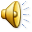 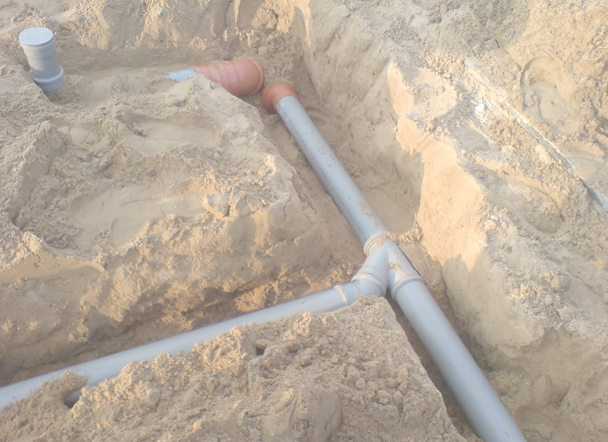 W dawnych średniowiecznych miastach nikt nie zajmował się zagadnieniem kanalizacji. Nieczystości często wylewano wprost na ulicę, a w najlepszym przypadku gromadzono w dołach kloacznych i usuwano przy użyciu wozów.
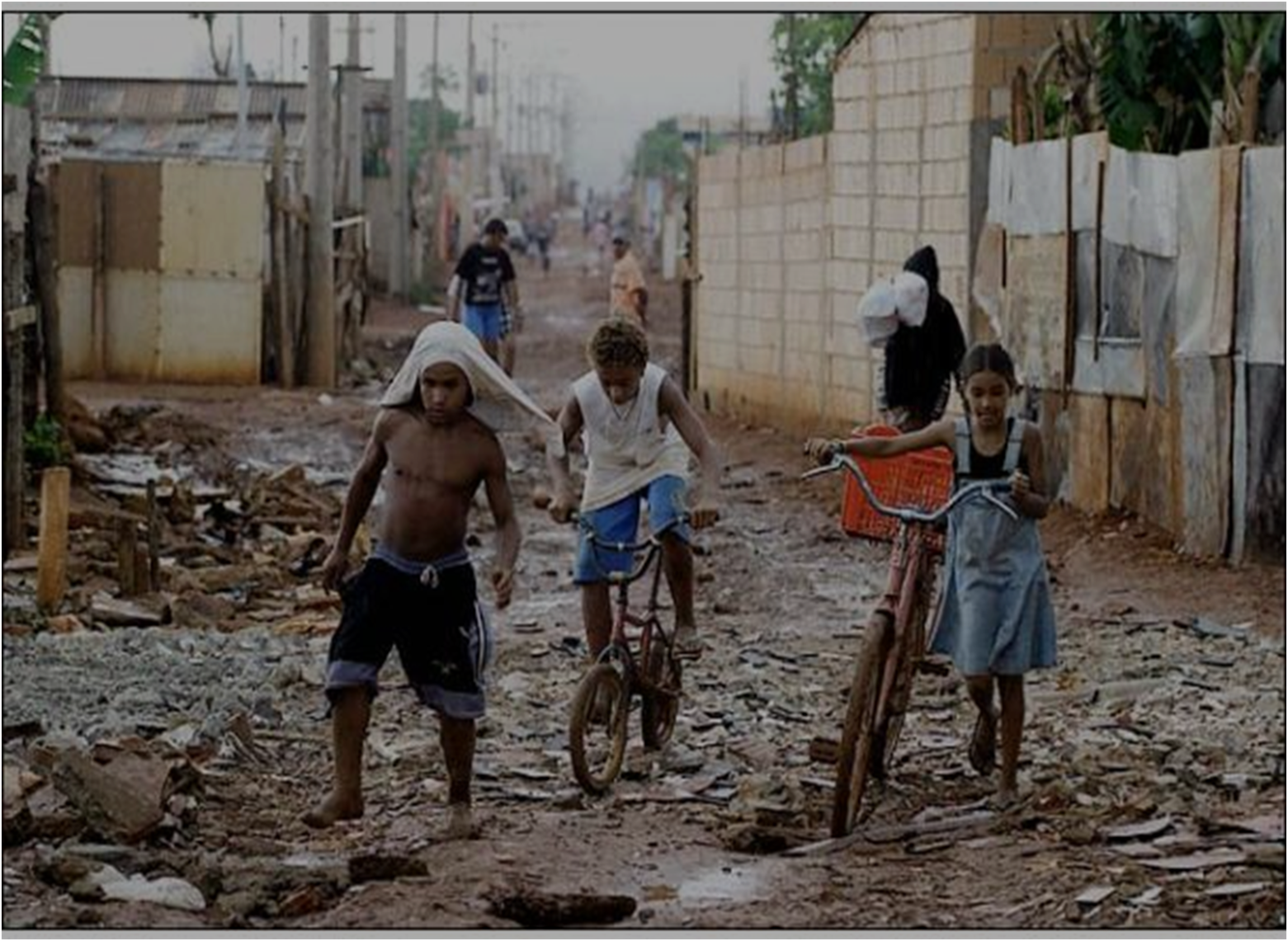 Wpływało to negatywnie na stan higieniczno-zdrowotny miast i często  było przyczyną powszechnych epidemii.
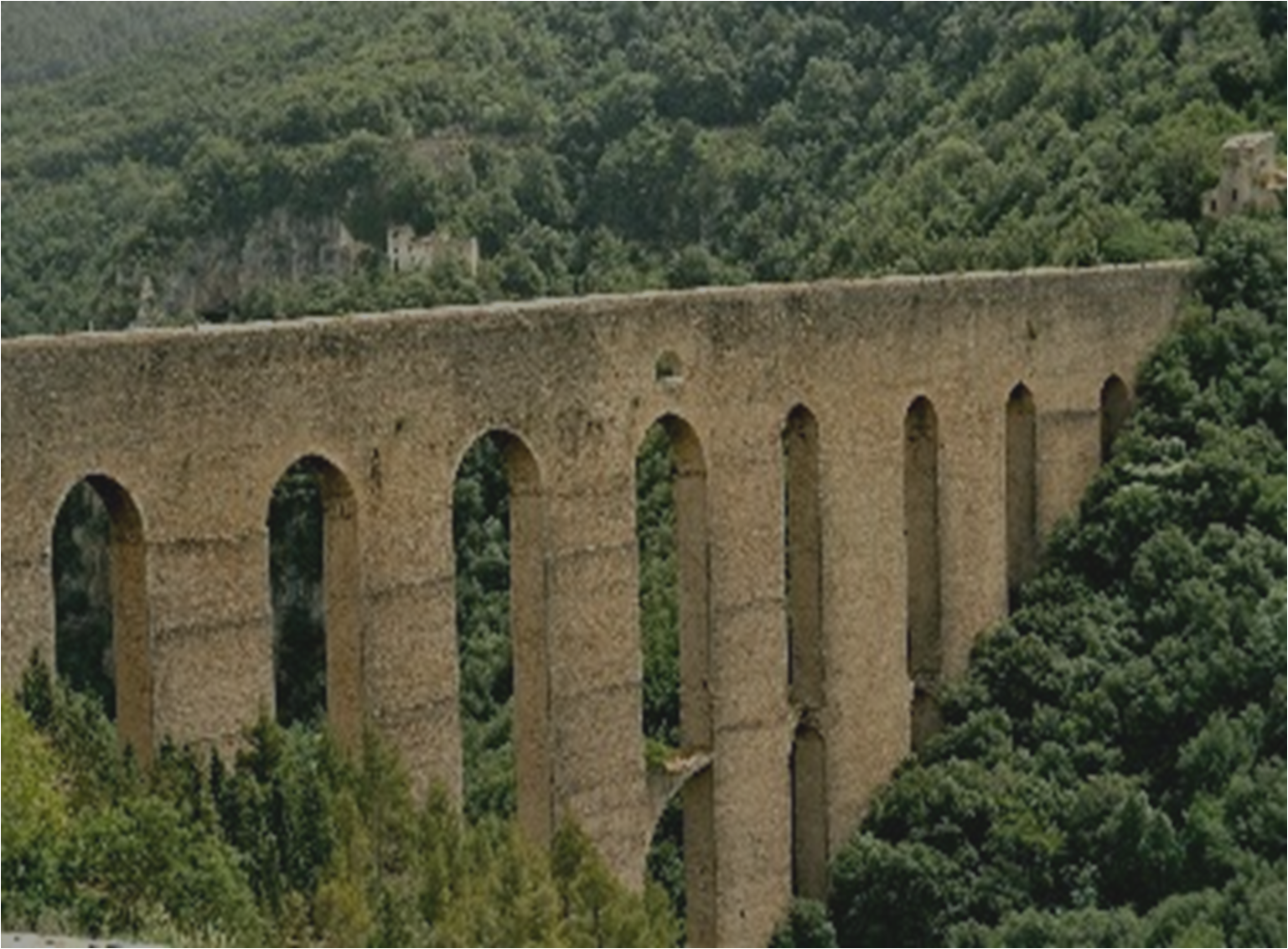 Problem kanalizacji w Rzymie, rozwiązano budując wodociągi dostarczające wodę z górskich źródeł. Wodociągi te, razem z podtrzymującymi je mostami i arkadami nazywamy akweduktami.
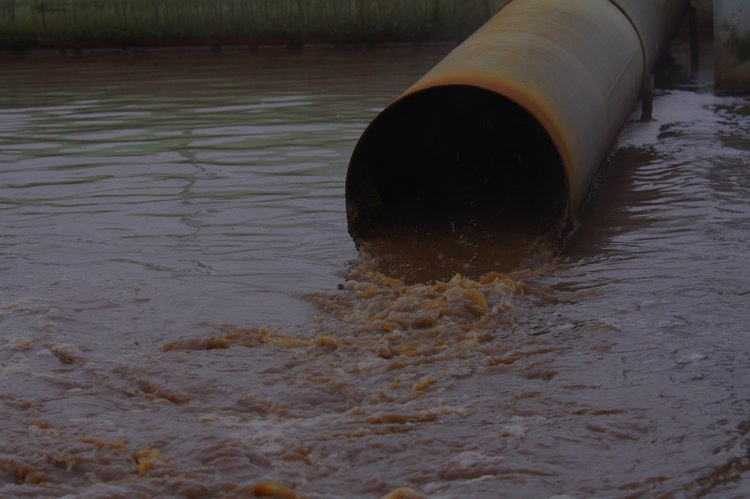 Ścieki zawierają duże ilości bakterii, w tym chorobotwórczych. Oprócz bakterii w nieczystościach można odkryć również zarodki pasożytów.  Dlatego przenikanie nieczystości do wód gruntowych, 
z których czerpie się wodę do picia, 
jest niebezpieczne dla zdrowia ludności.
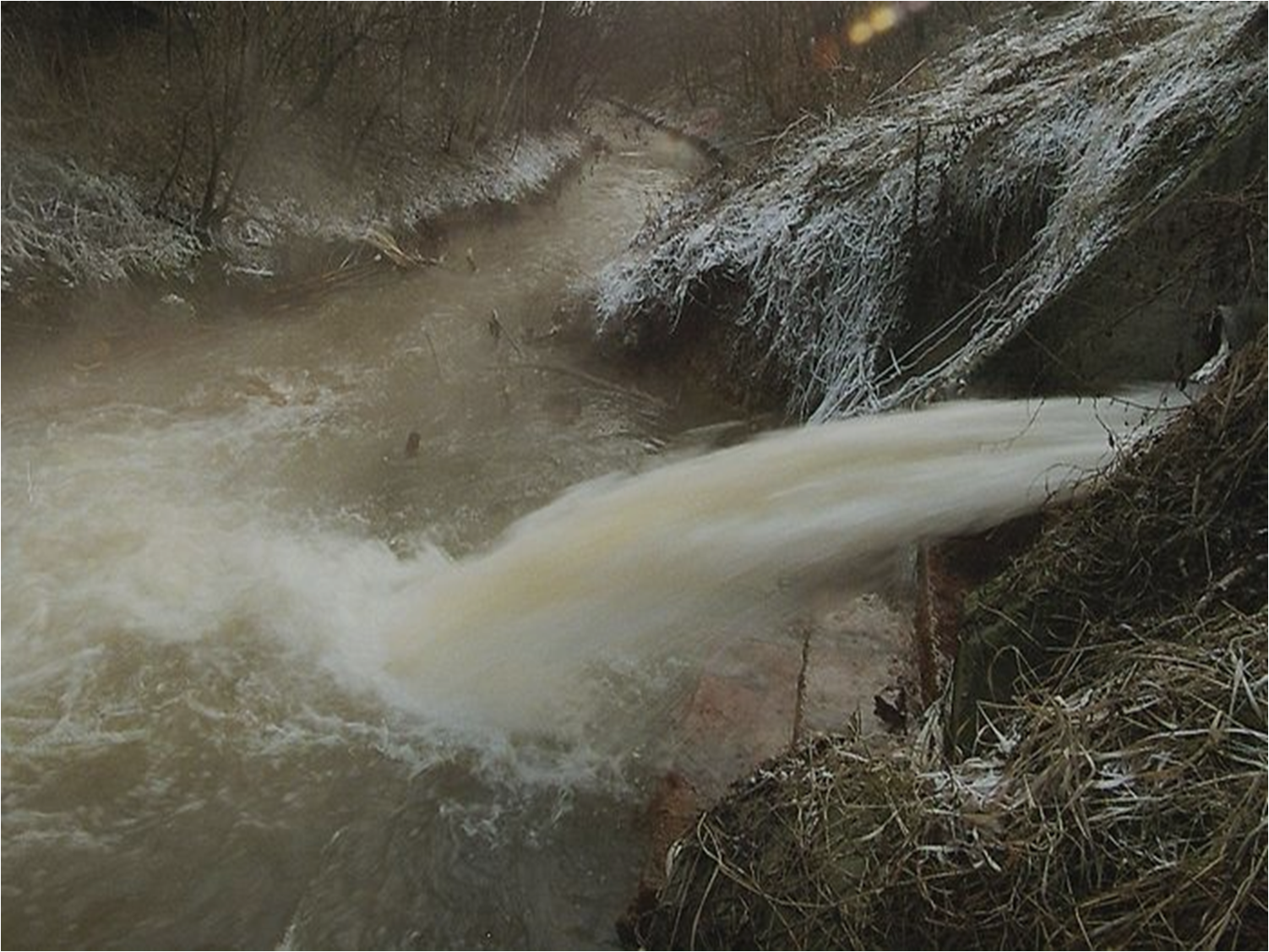 Z tych względów wszystkie nieczystości           i odpadki usuwa się poza obręb osiedli lub zakładów przemysłowych i tam się je unieszkodliwia.
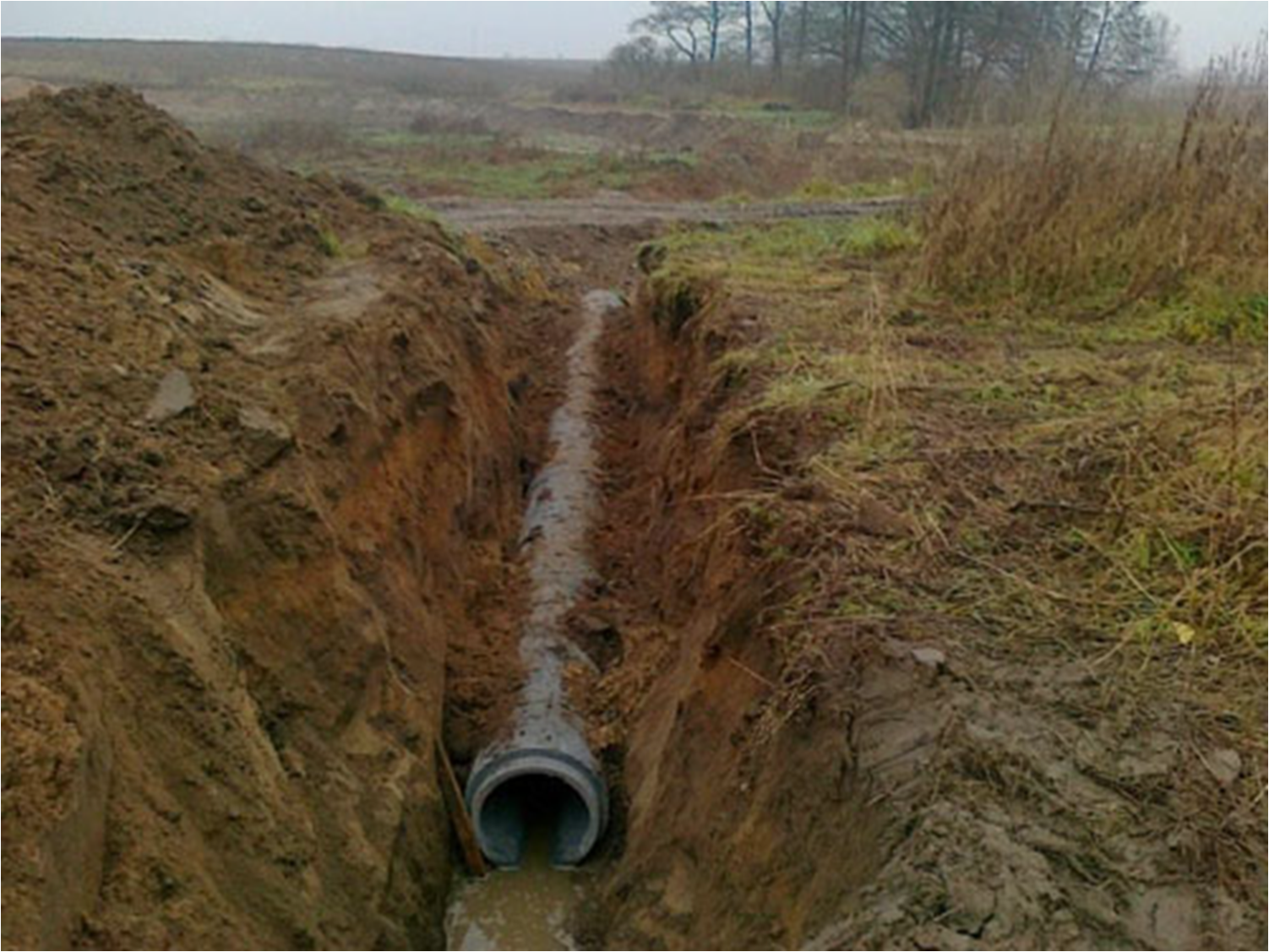 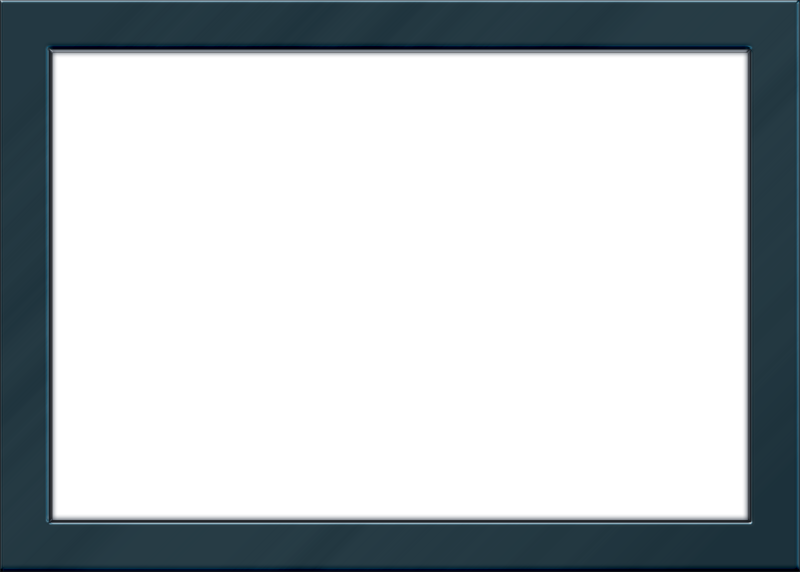 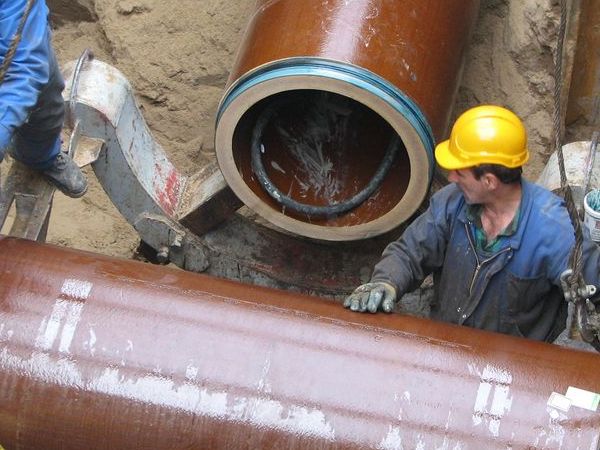 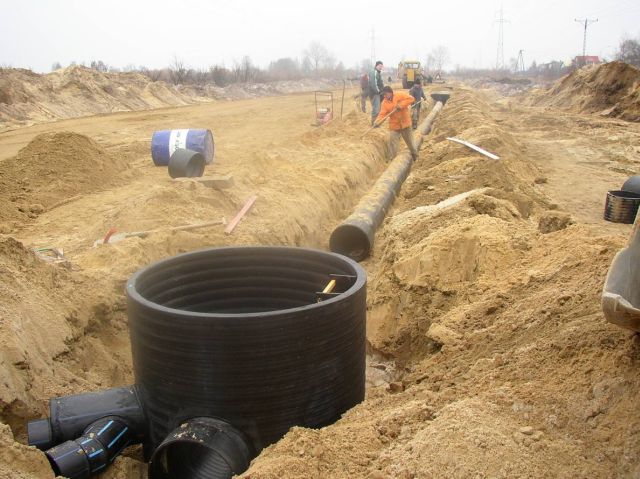 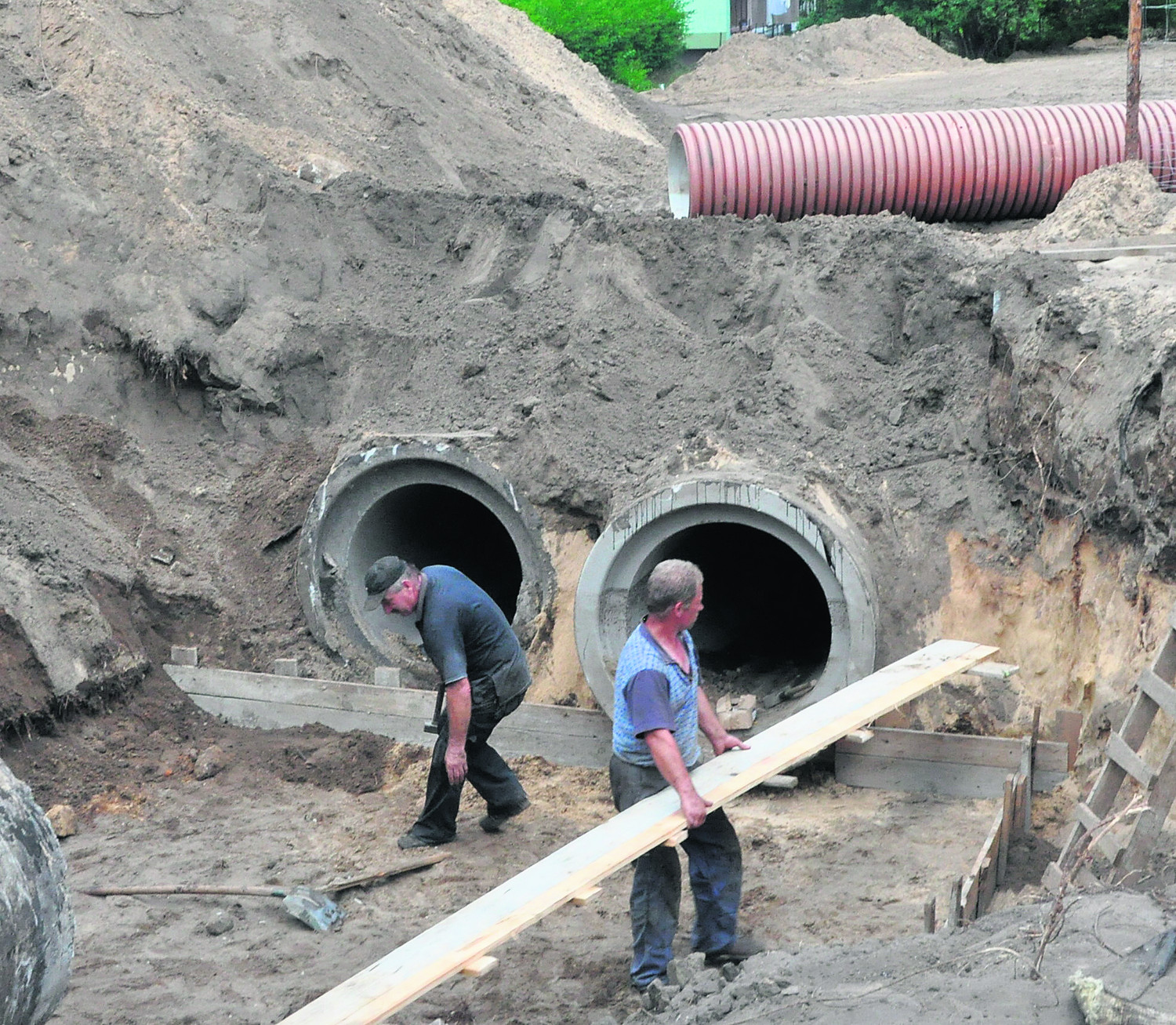 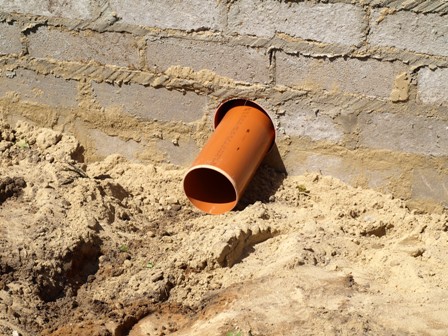 Kanalizacja to system rur i koryt, służący do odprowadzania ścieków sanitarnych i deszczowych.
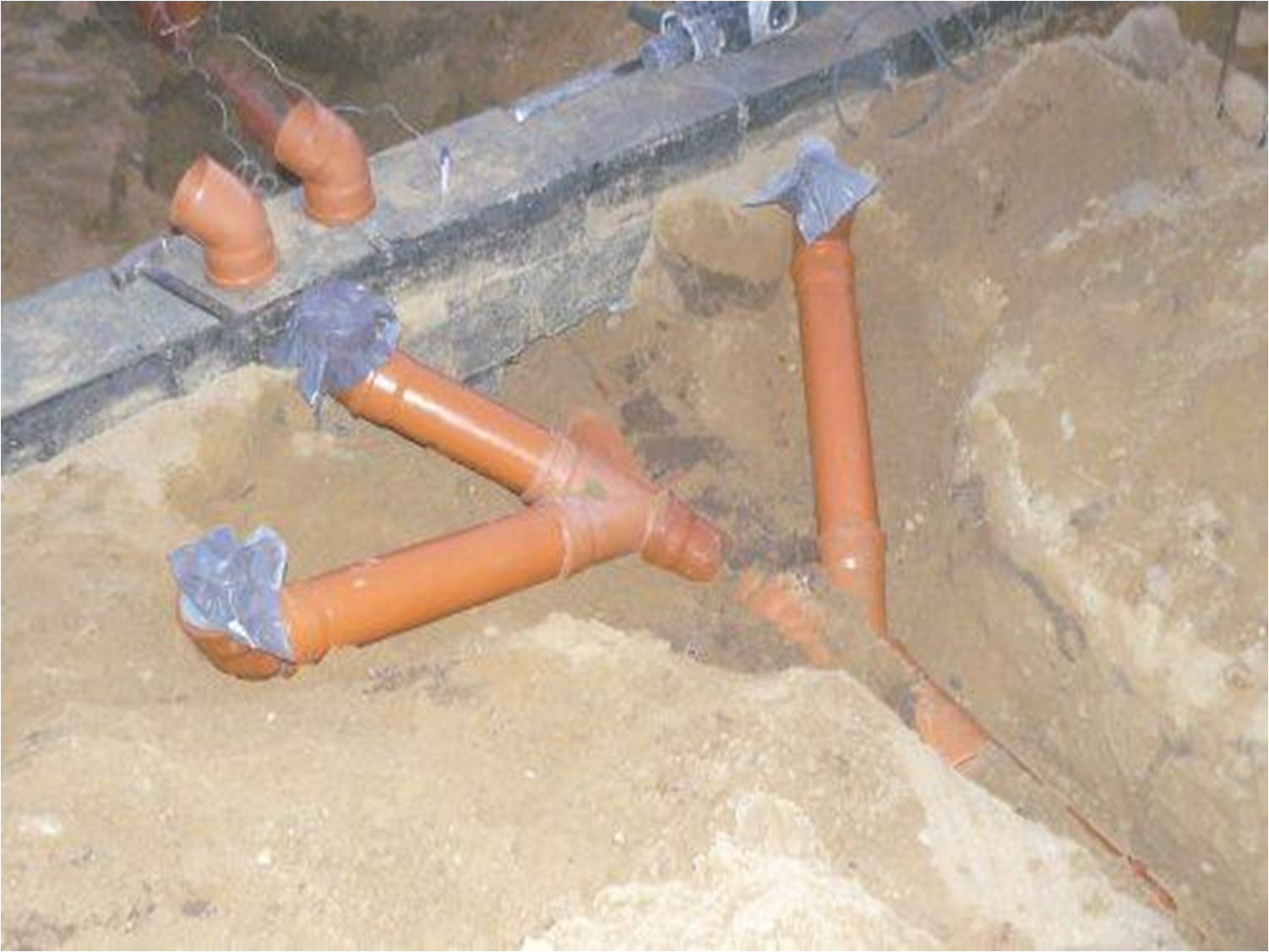 Zadaniem kanalizacji jest odprowadzenie wód zużytych, czyli tzw. ścieków oraz wód opadowych poza teren osiedla lub zakładu.
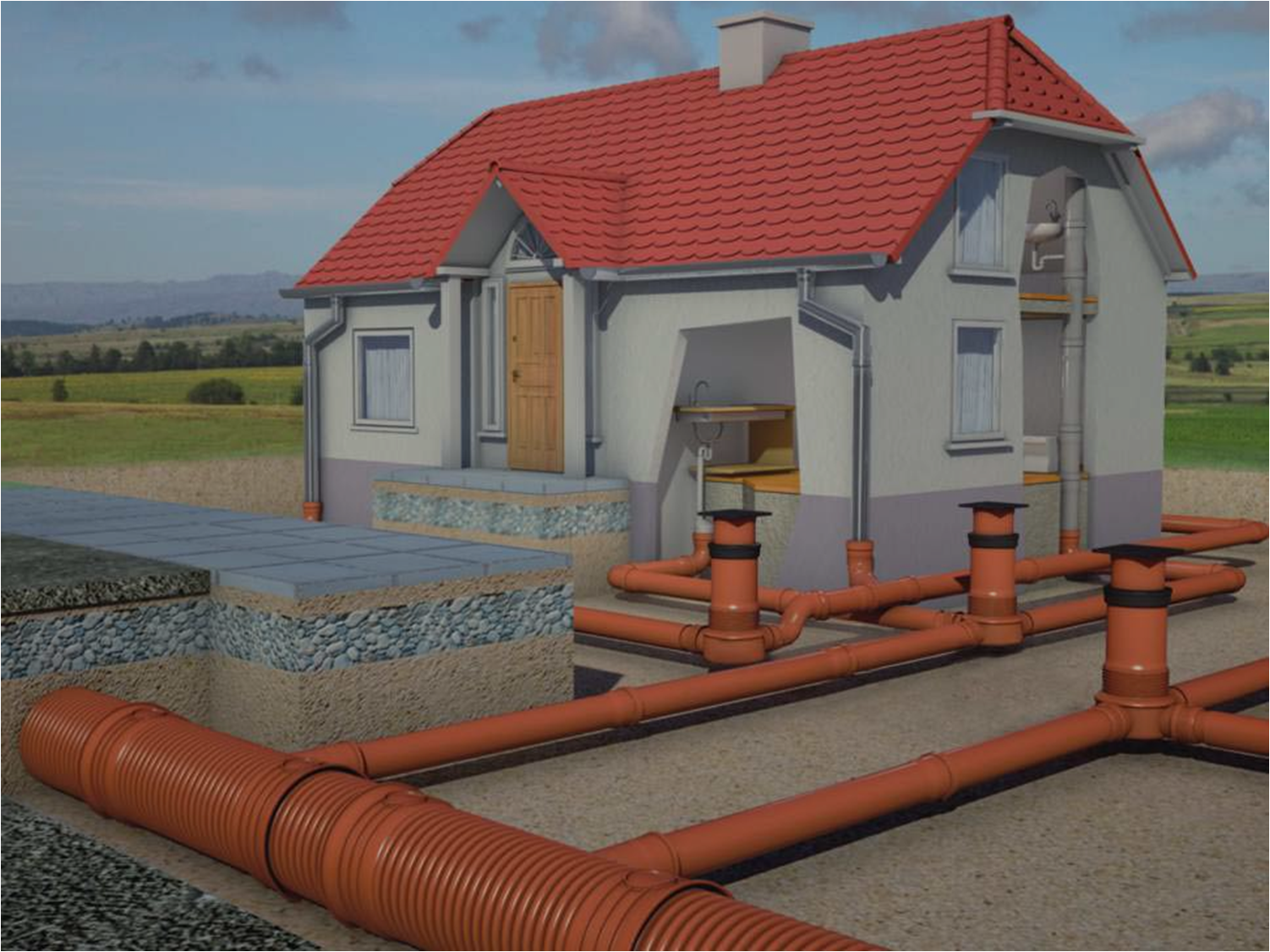 W skład kanalizacji wchodzą: 
wewnętrzne instalacje kanalizacyjne w budynkach
sieć kanalizacyjna (kanały, przewody, studzienki)
oczyszczalnie ścieków
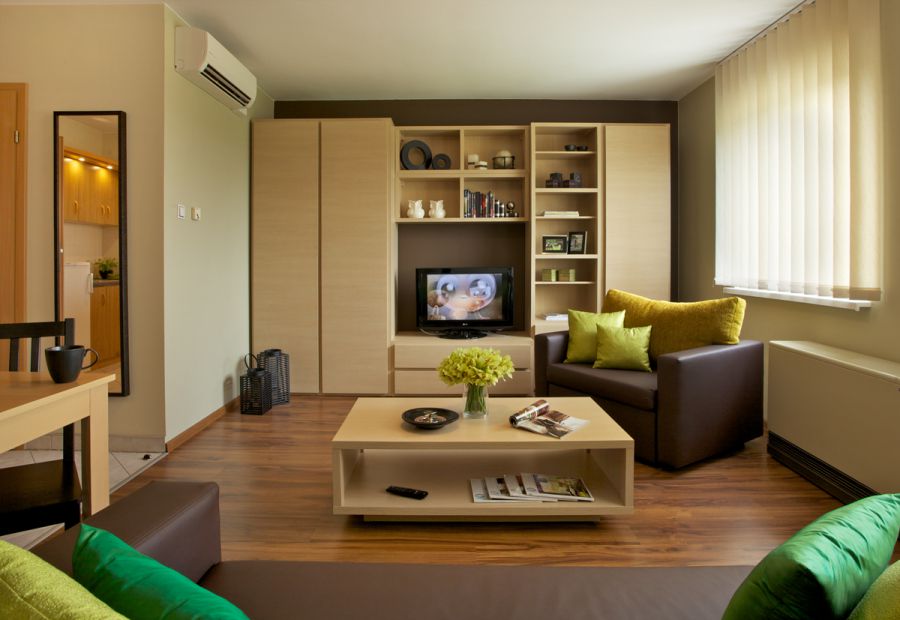 Jak samodzielnie podłączyć kanalizację?
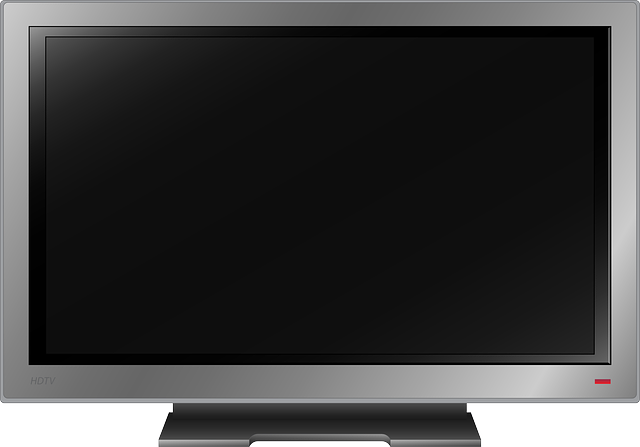 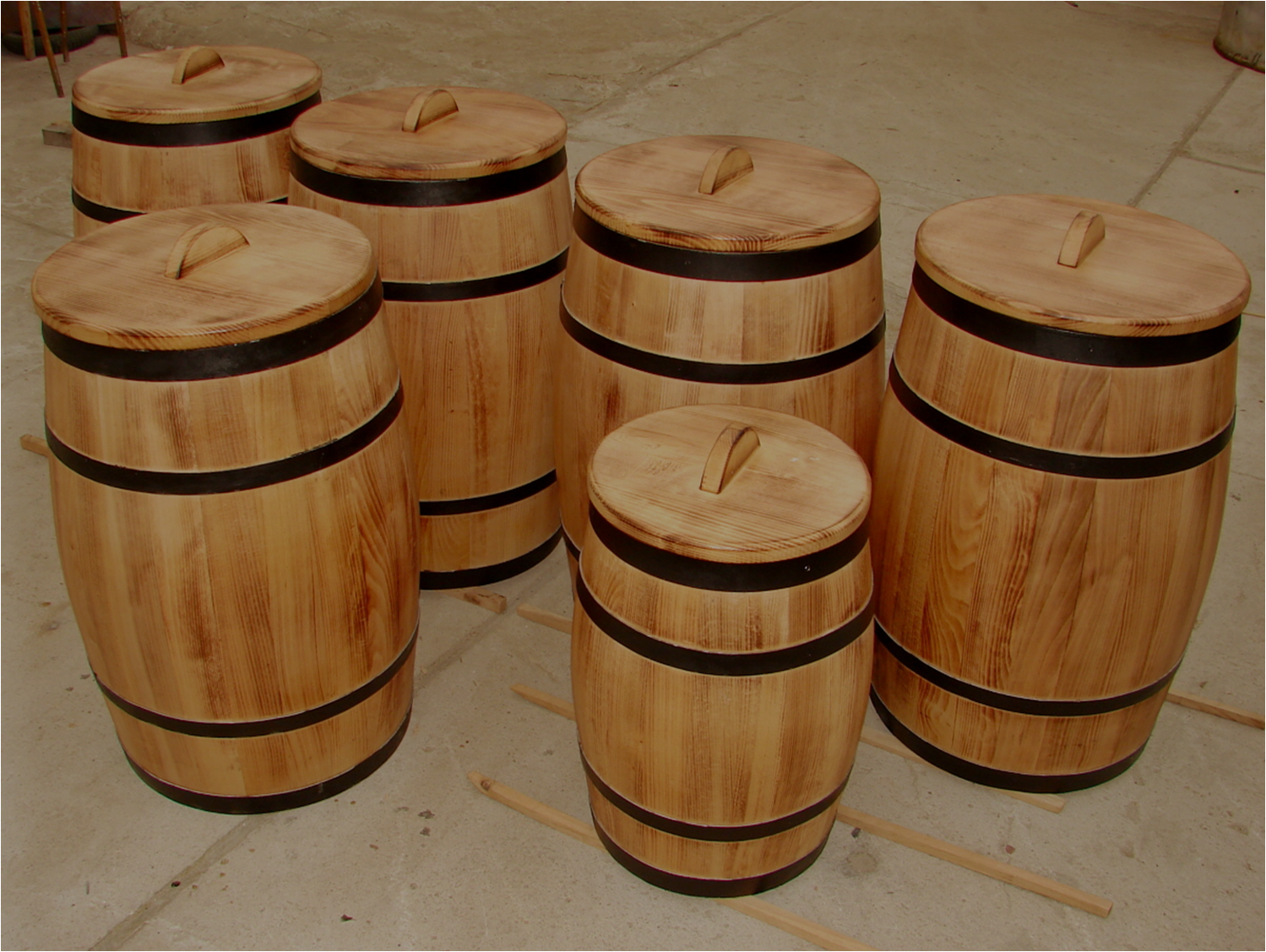 W miejscowościach pozbawionych kanalizacji, nieczystości usuwa się przez wywożenie w beczkowozach lub innych naczyniach. Czynność ta nazwana jest asenizacją. Taki sposób usuwania nieczystości jest kłopotliwy, niehigieniczny i kosztowny w eksploatacji i dlatego nie jest zalecany.
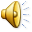 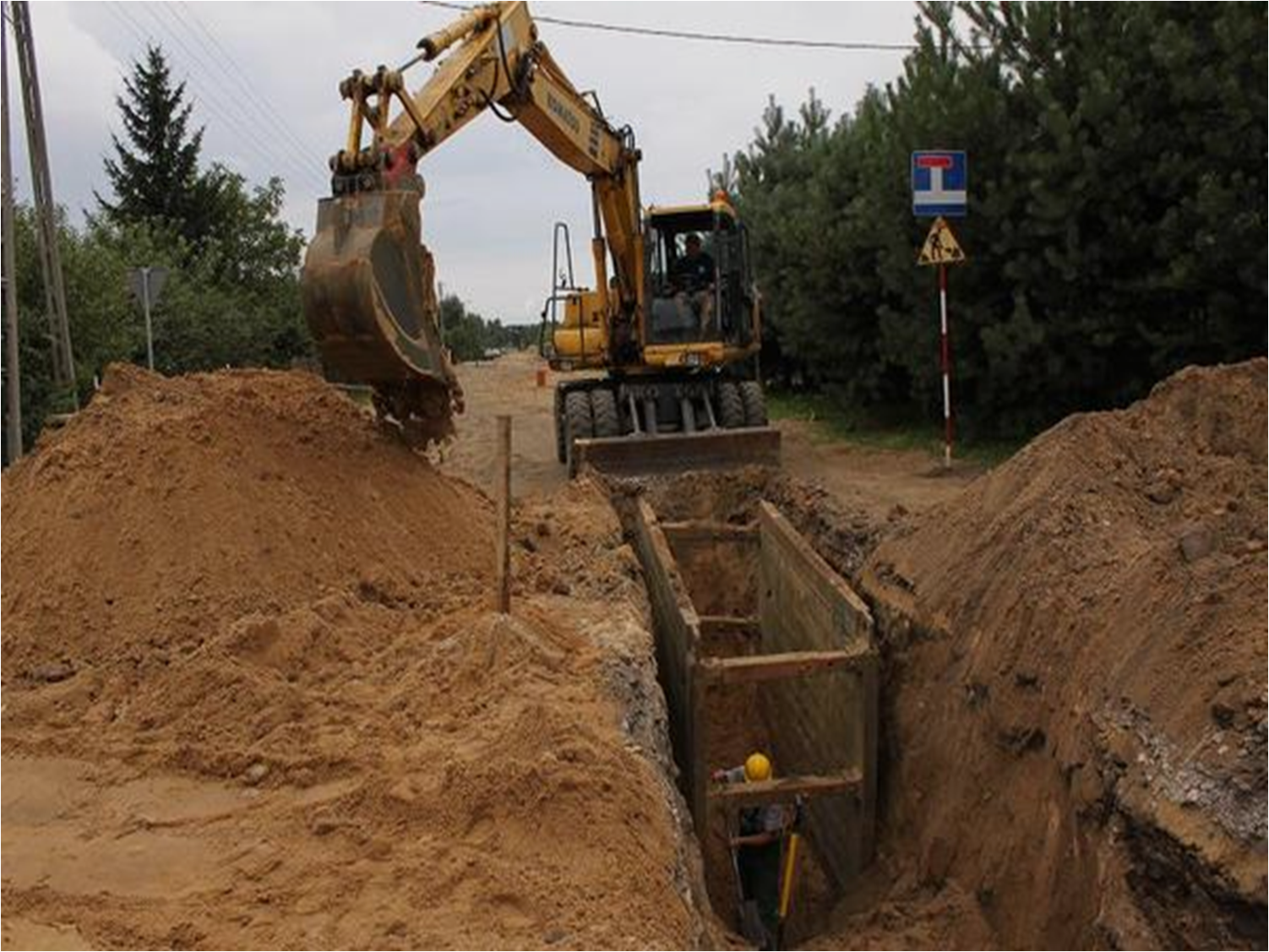 Dzięki budowie sieci kanalizacji, z krajobrazu wsi i miast znikają beczkowozy i szamba. Zastępują je nowoczesne oczyszczalnie ścieków i kilometry sieci kanalizacji sanitarnej. Inwestycje te choć ważne,     często są przez wielu ludzi niedoceniane.
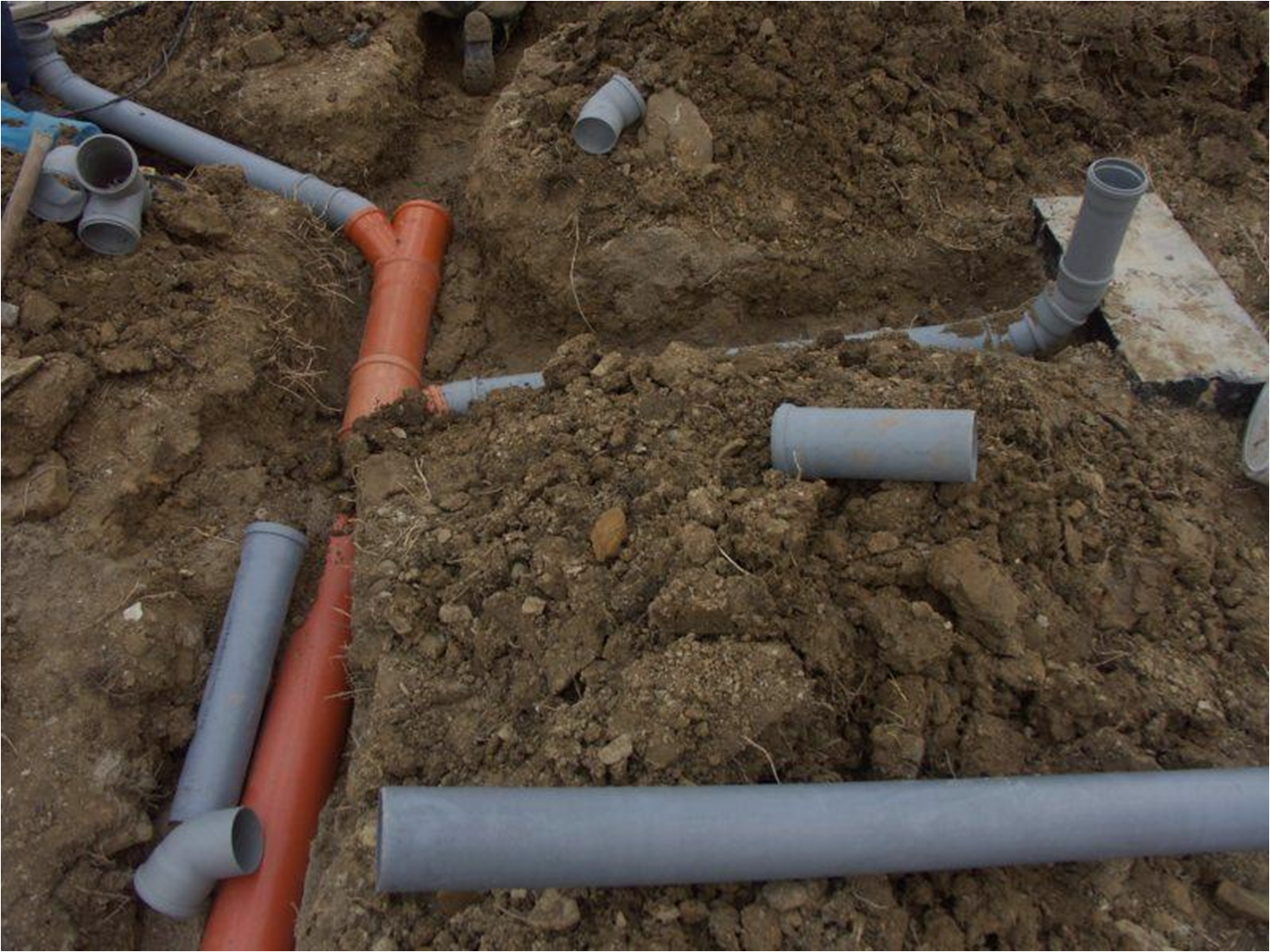 Dlaczego?
Sieci kanalizacji sanitarnej biegną pod ziemią, po zakończonej inwestycji są zatem niewidoczne. Oczyszczalnie ścieków zwykle budowane są na obrzeżach miejscowości. Mieszkańcy i turyści niestety dość szybko zapominają o tych inwestycjach.
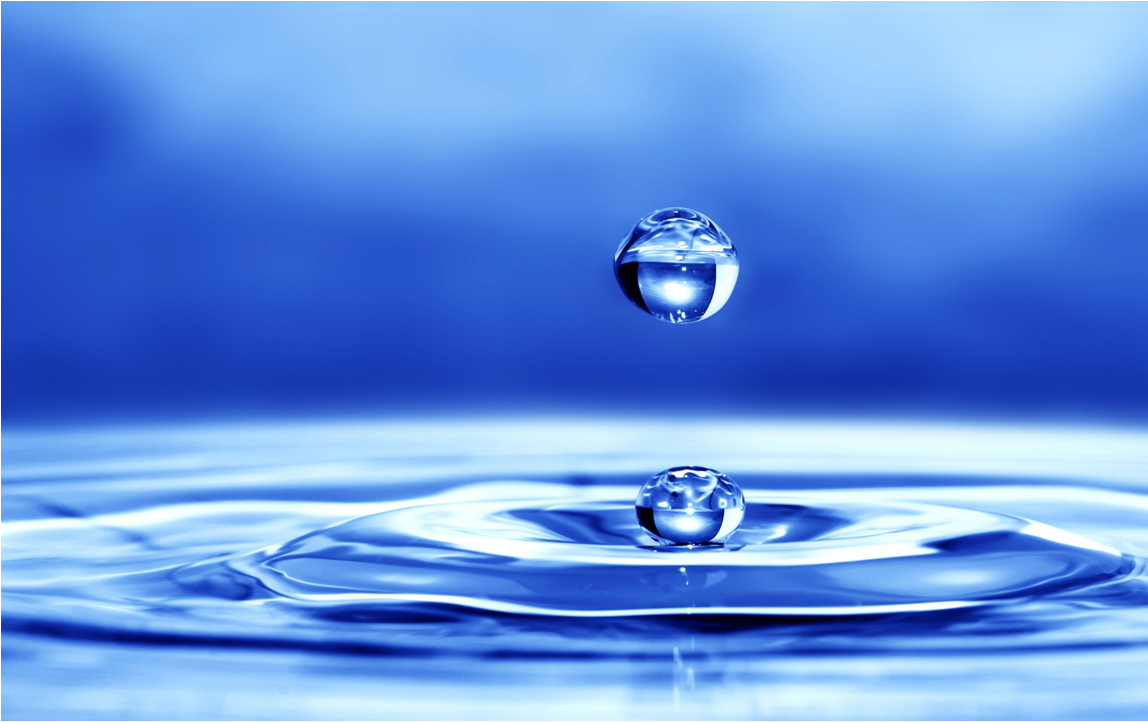 A właśnie dzięki tym przedsięwzięciom mamy dobrej jakości wodę w kranach, możemy się bez obaw kąpać w jeziorach i rzekach.
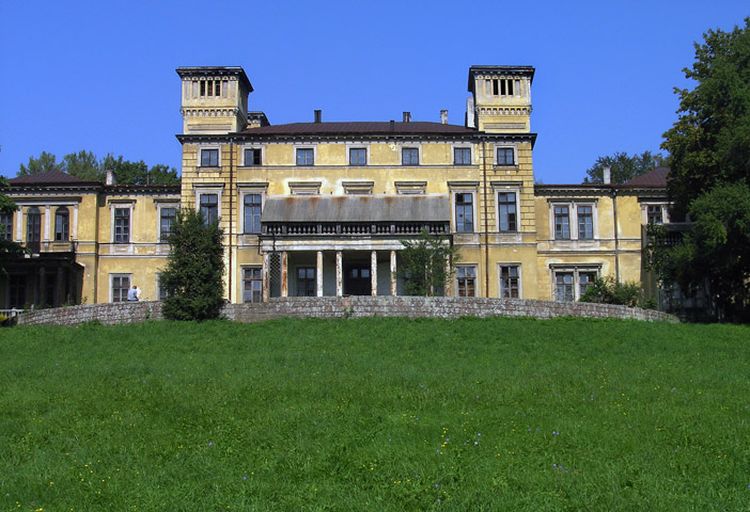 Dzięki rozwojowi kanalizacji w Gminie Krzeszowice niewątpliwie podnosi się poziom higieniczny. Ludzie mogą uniknąć także wielu chorób np. tyfusu brzusznego lub cholery.
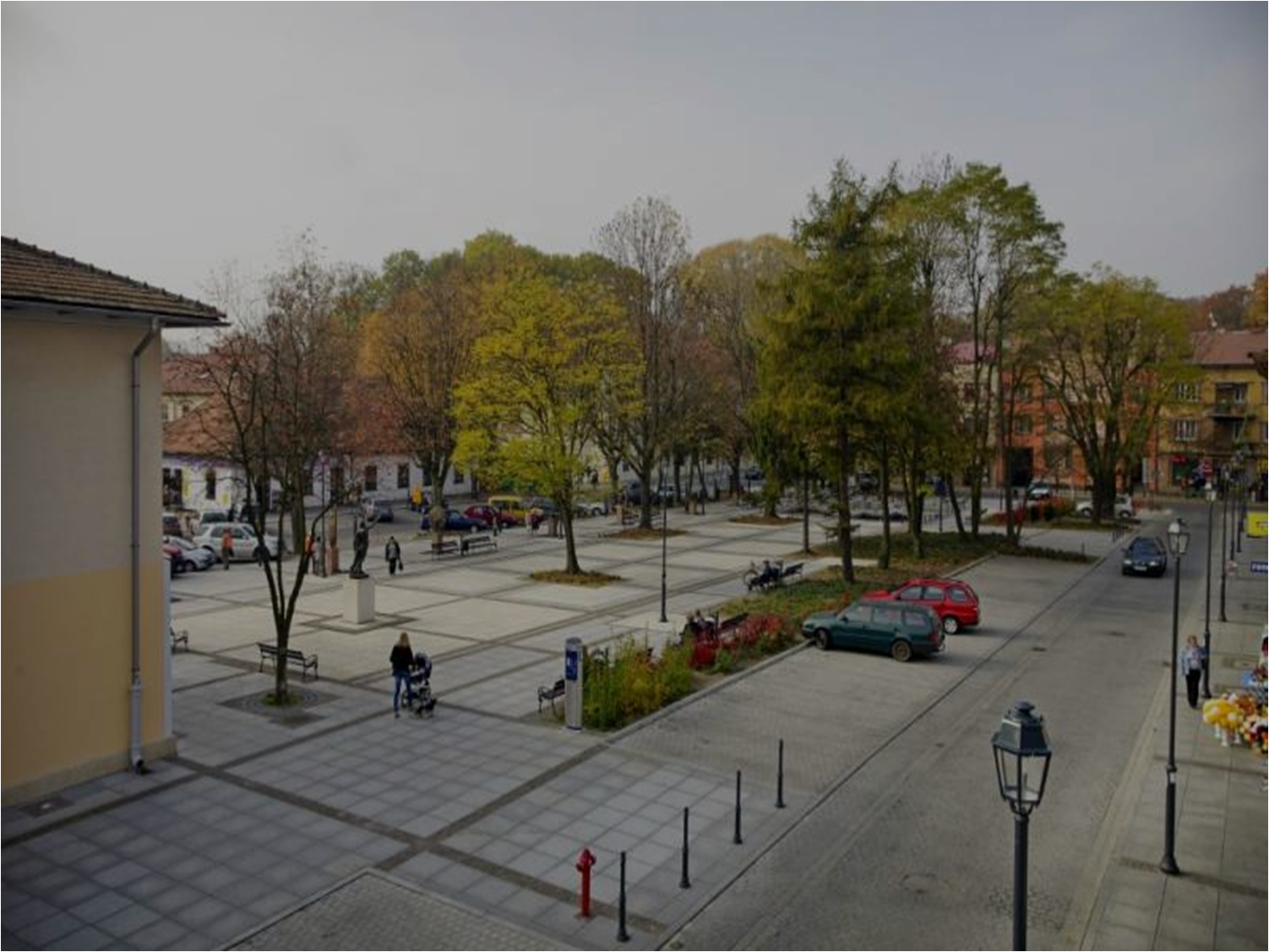 Całkowita długość sieci kanalizacyjnej w aglomeracji  Krzeszowice wynosi obecnie 254,5 km. W systemie pracuje 50 przepompowni ścieków, które są oczyszczane w Centralnej Oczyszczalni Ścieków.
Centralna Oczyszczalnia Ścieków w Krzeszowicach
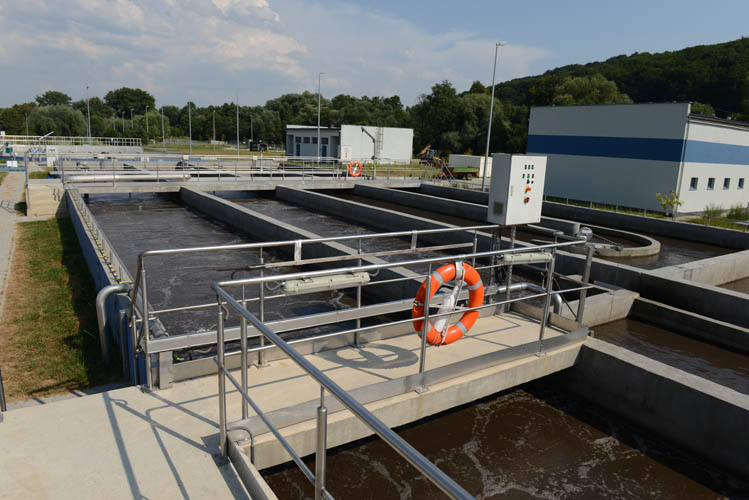 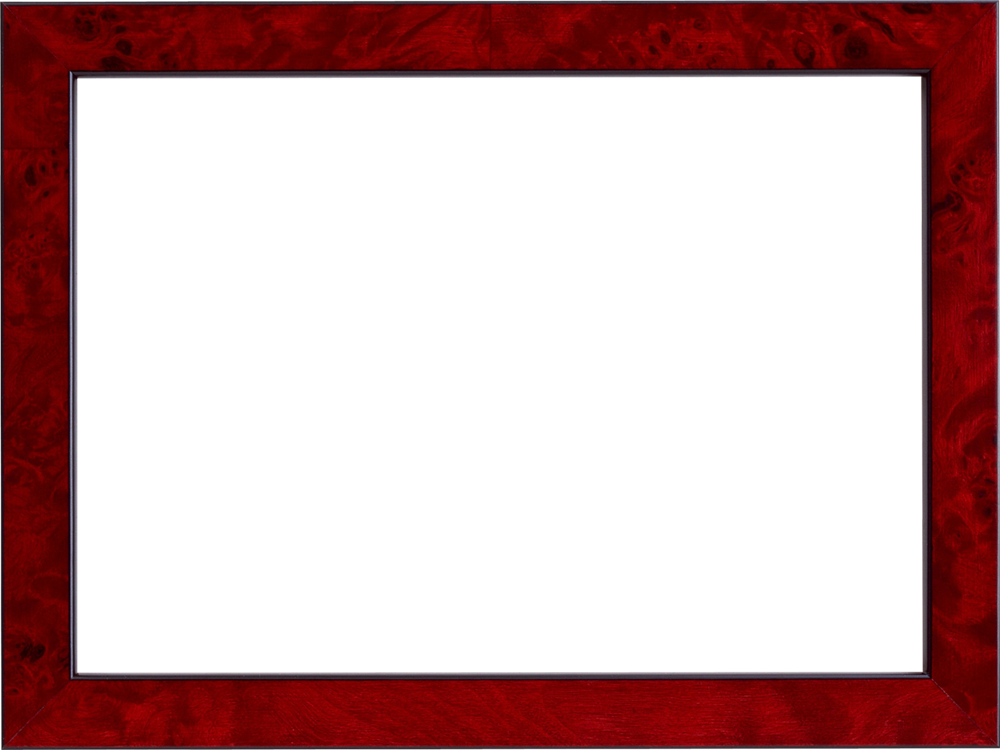 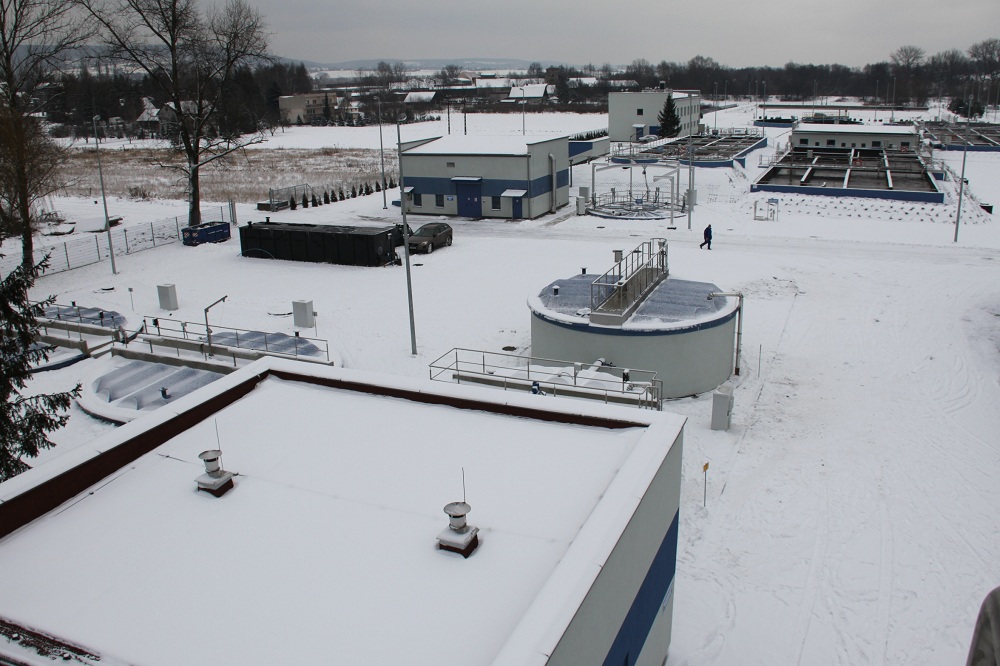 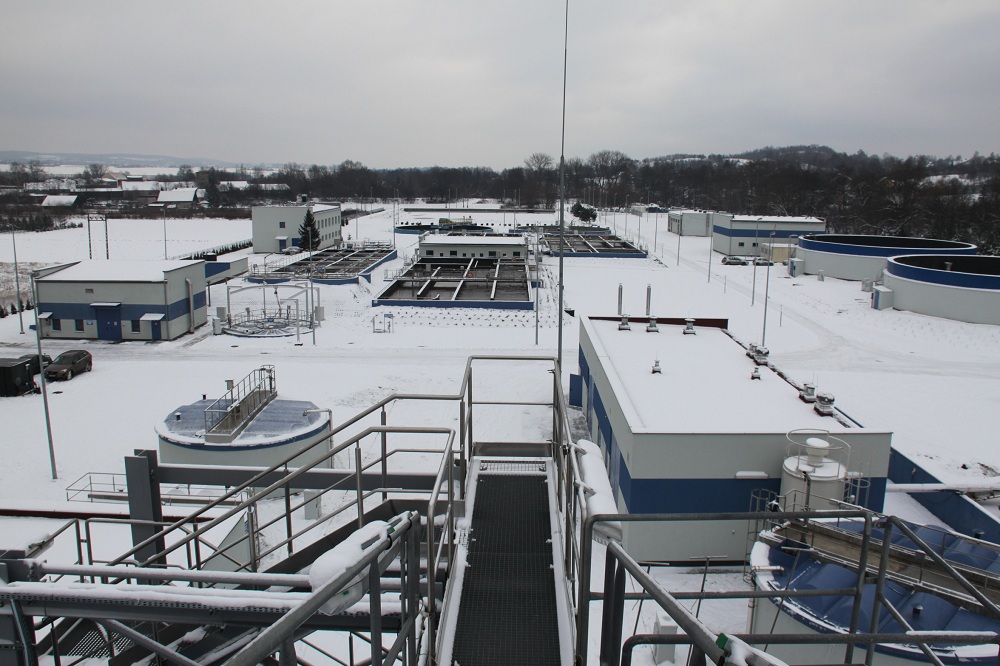 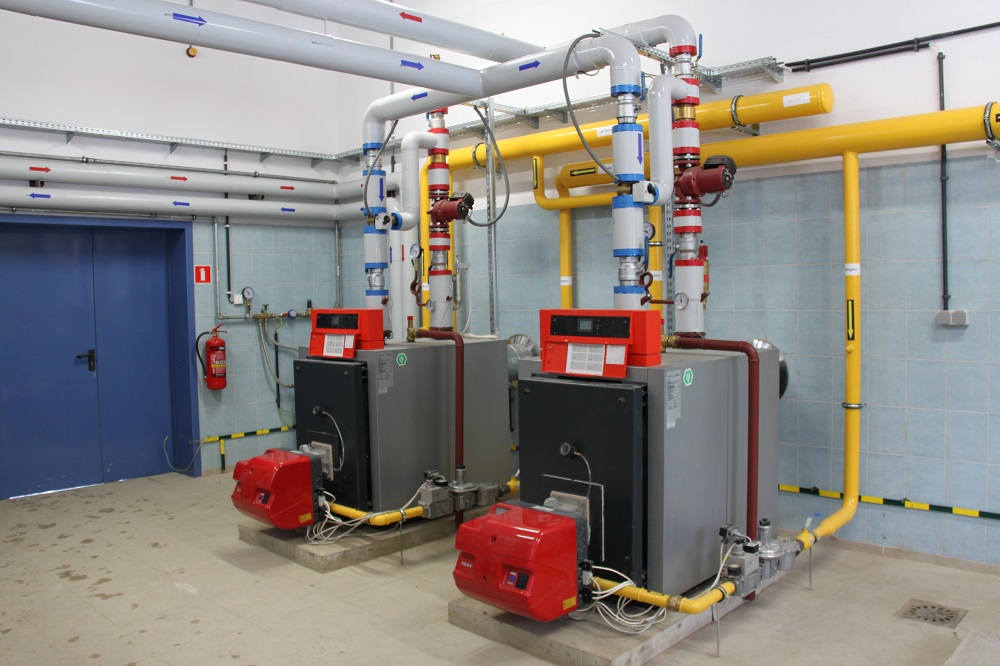 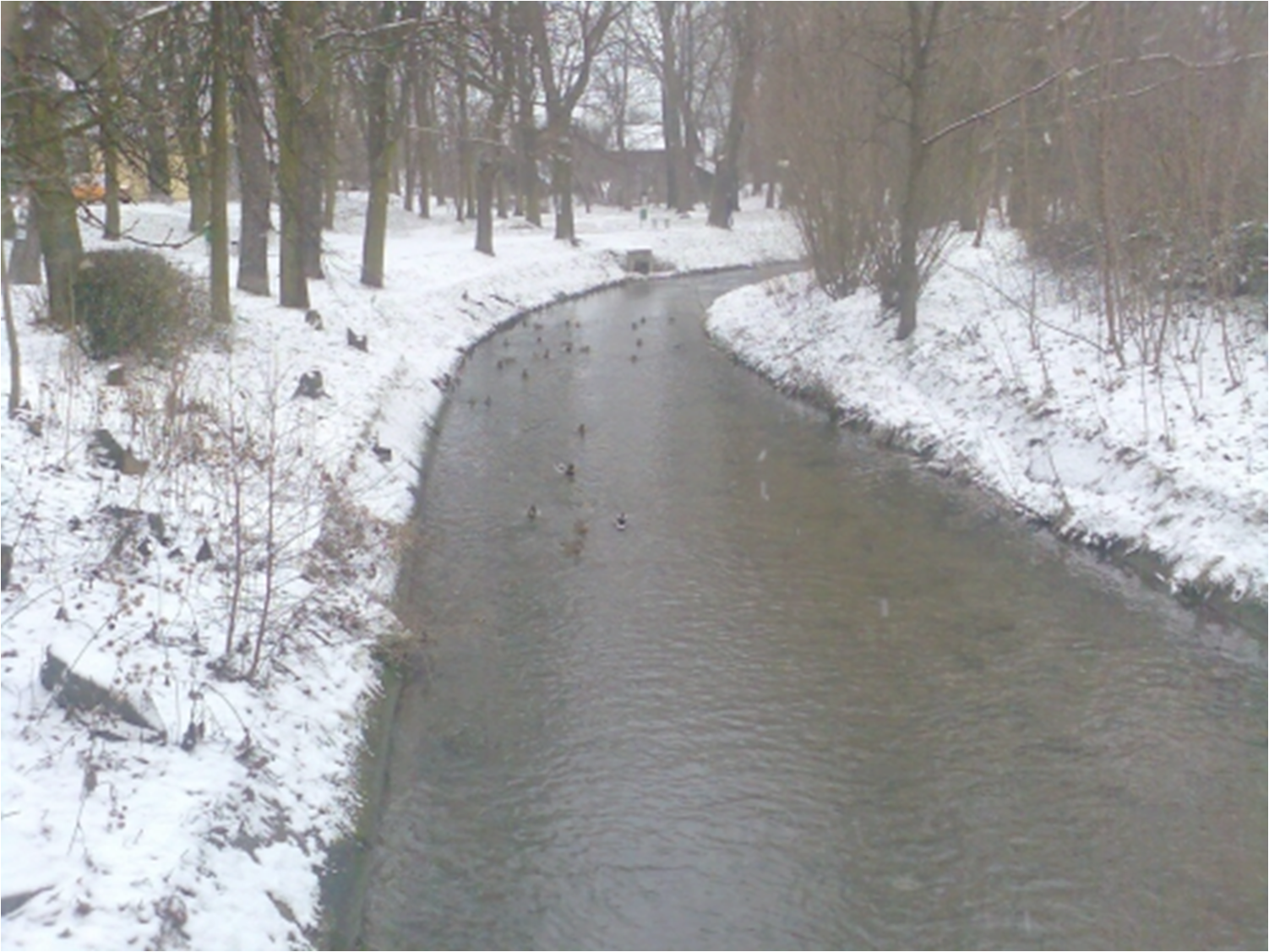 Dzięki kanalizacji dużo zyskuje także środowisko naturalne w gminie Krzeszowice, ponieważ do rzek i jezior trafia zdecydowanie mniej substancji szkodliwych. Wpływa to także na rozwój fauny i flory w pobliżu tych zbiorników wodnych.
Budowa i rozwój kanalizacji w naszej gminie jest realizowana przez spółkę:
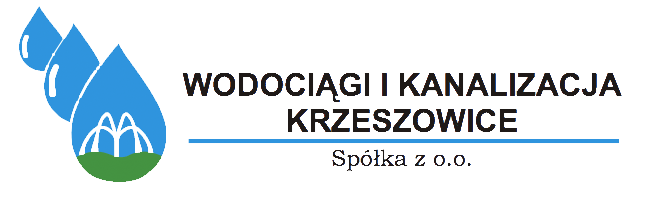 Jest możliwa dzięki wsparciu i współfinansowaniu przez:
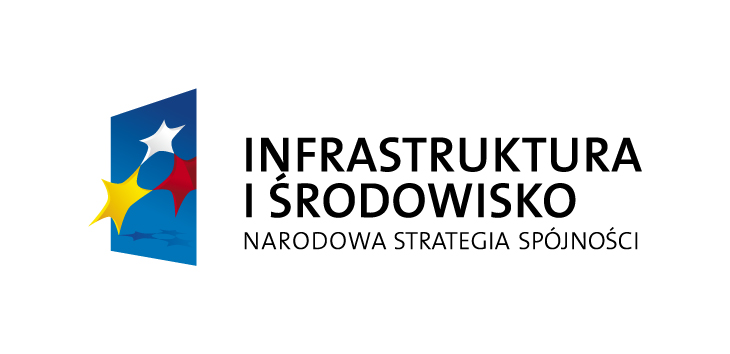 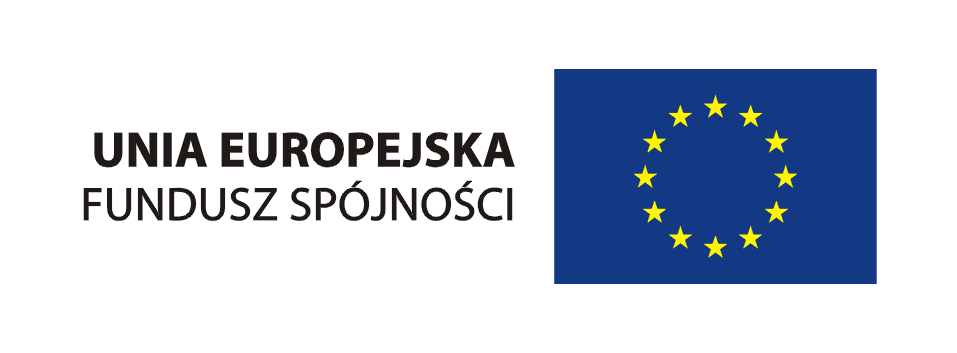 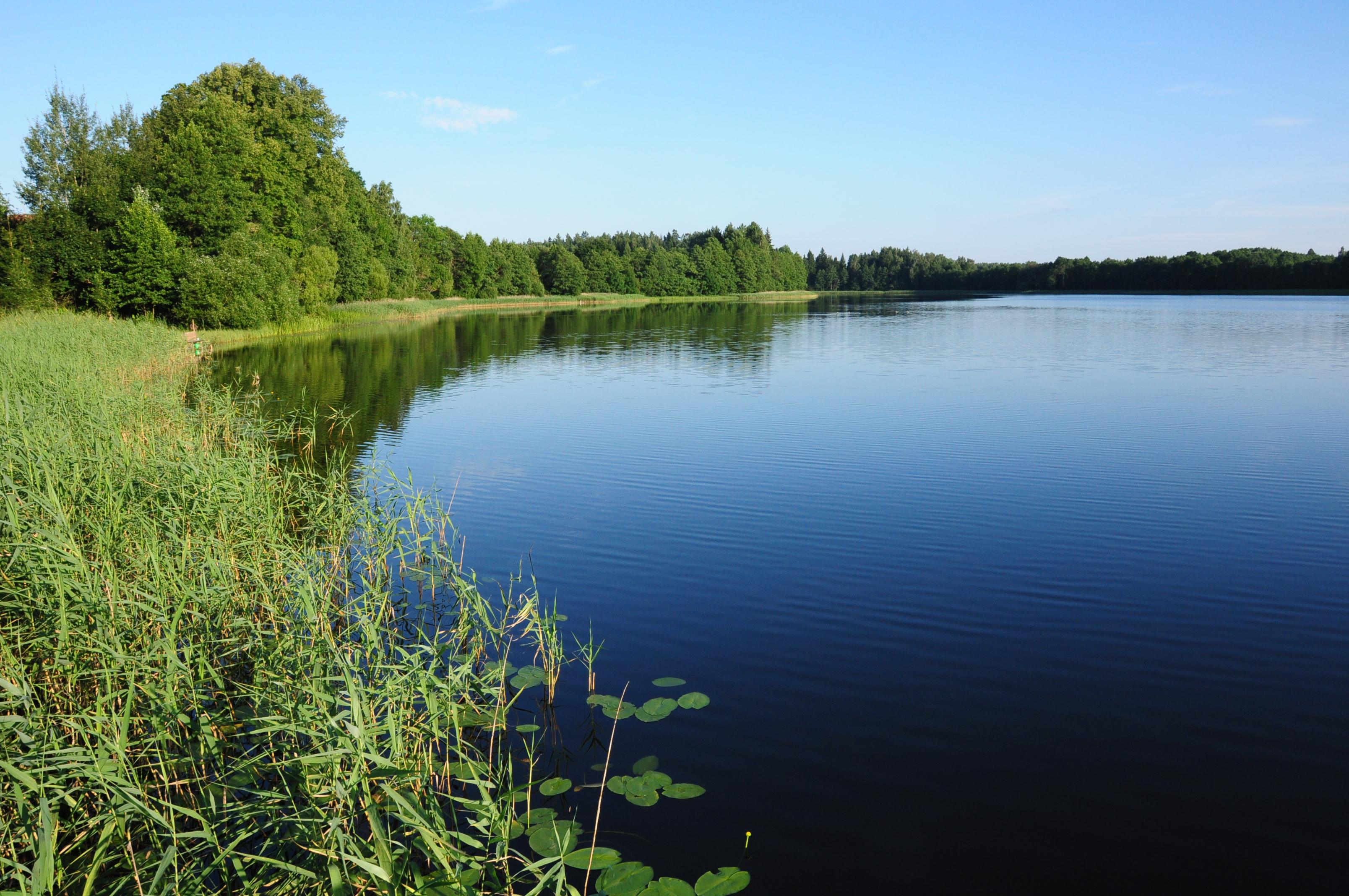 Wykonał: Mateusz Ferfecki
Kl. IIIe 
Publiczne Gimnazjum im. A. Mickiewicza 
w Krzeszowicach
Opiekun: Małgorzata Zdziech
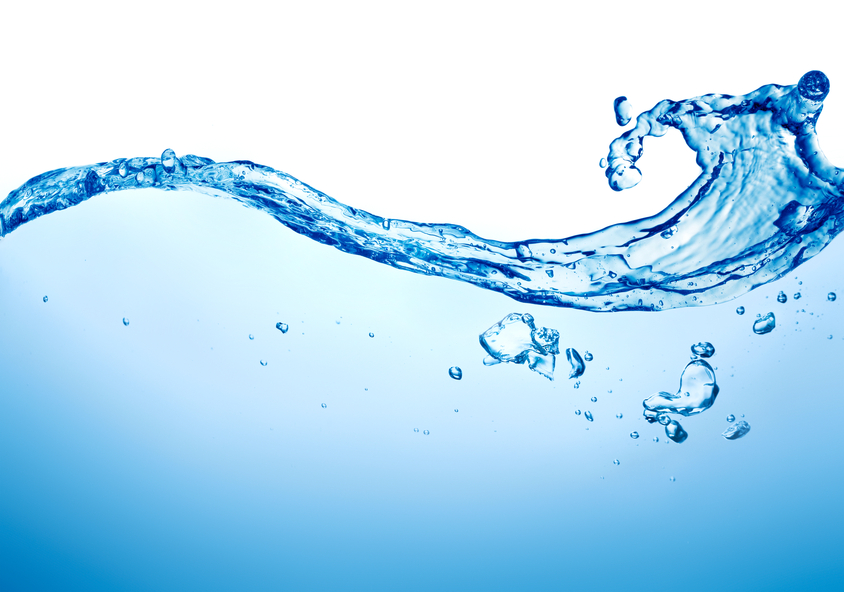 Źródła:
it-lab.pl/kanalizacja
wikipedia.org/wiki/kanalizacja
wikkrzeszowice.pl
youtube.com
google.pl grafika